如何应对突发环境事件，做好 突发环境事件应急管理
博富特咨询
全面
实用
专业
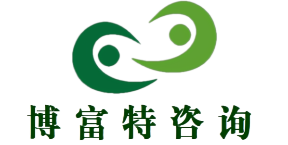 关于博富特
博富特培训已拥有专业且强大的培训师团队-旗下培训师都拥有丰富的国际大公司生产一线及管理岗位工作经验，接受过系统的培训师培训、训练及能力评估，能够开发并讲授从高层管理到基层安全技术、技能培训等一系列课程。
 我们致力于为客户提供高品质且实用性强的培训服务，为企业提供有效且针对性强的定制性培训服务，满足不同行业、不同人群的培训需求。
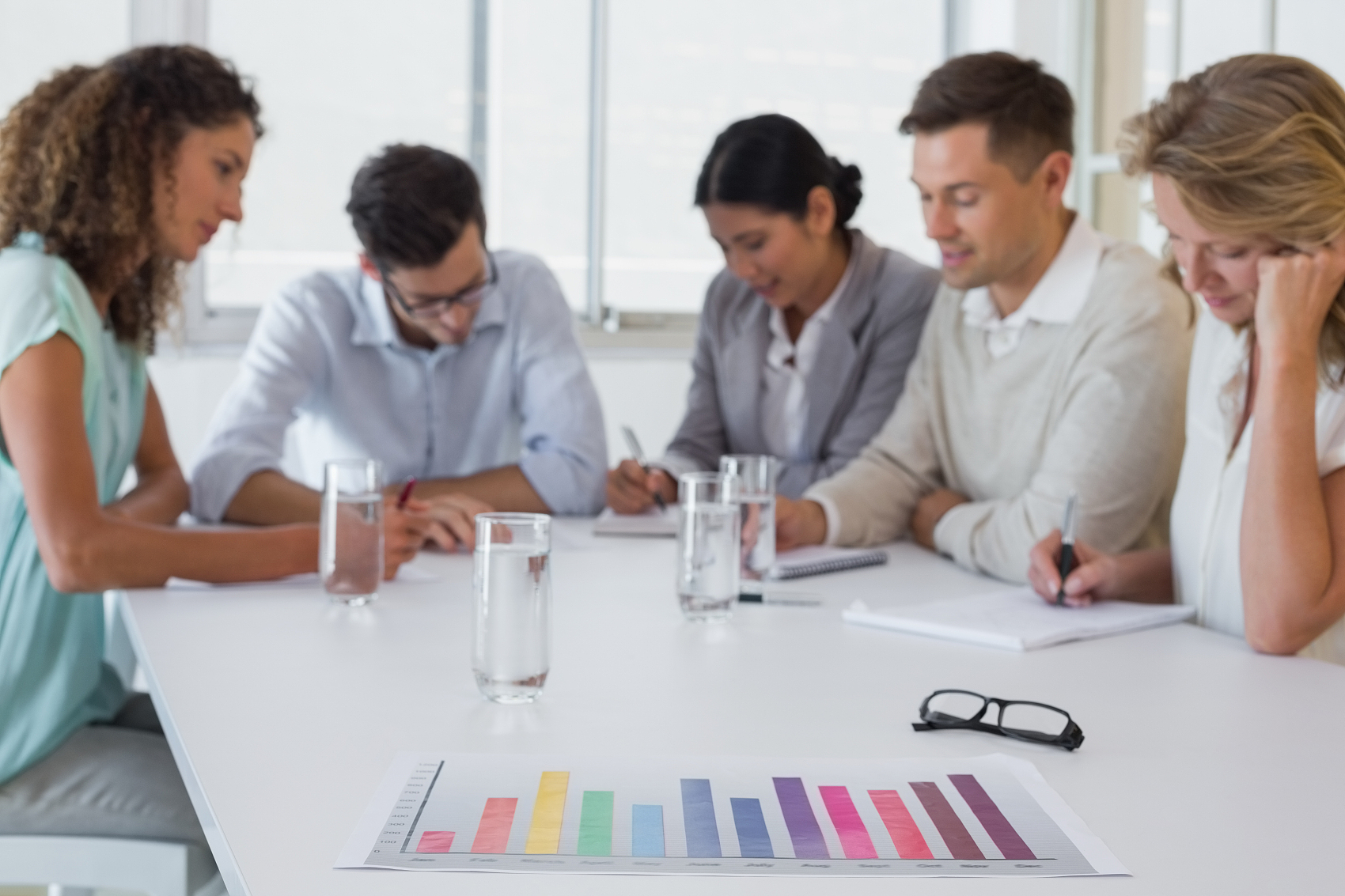 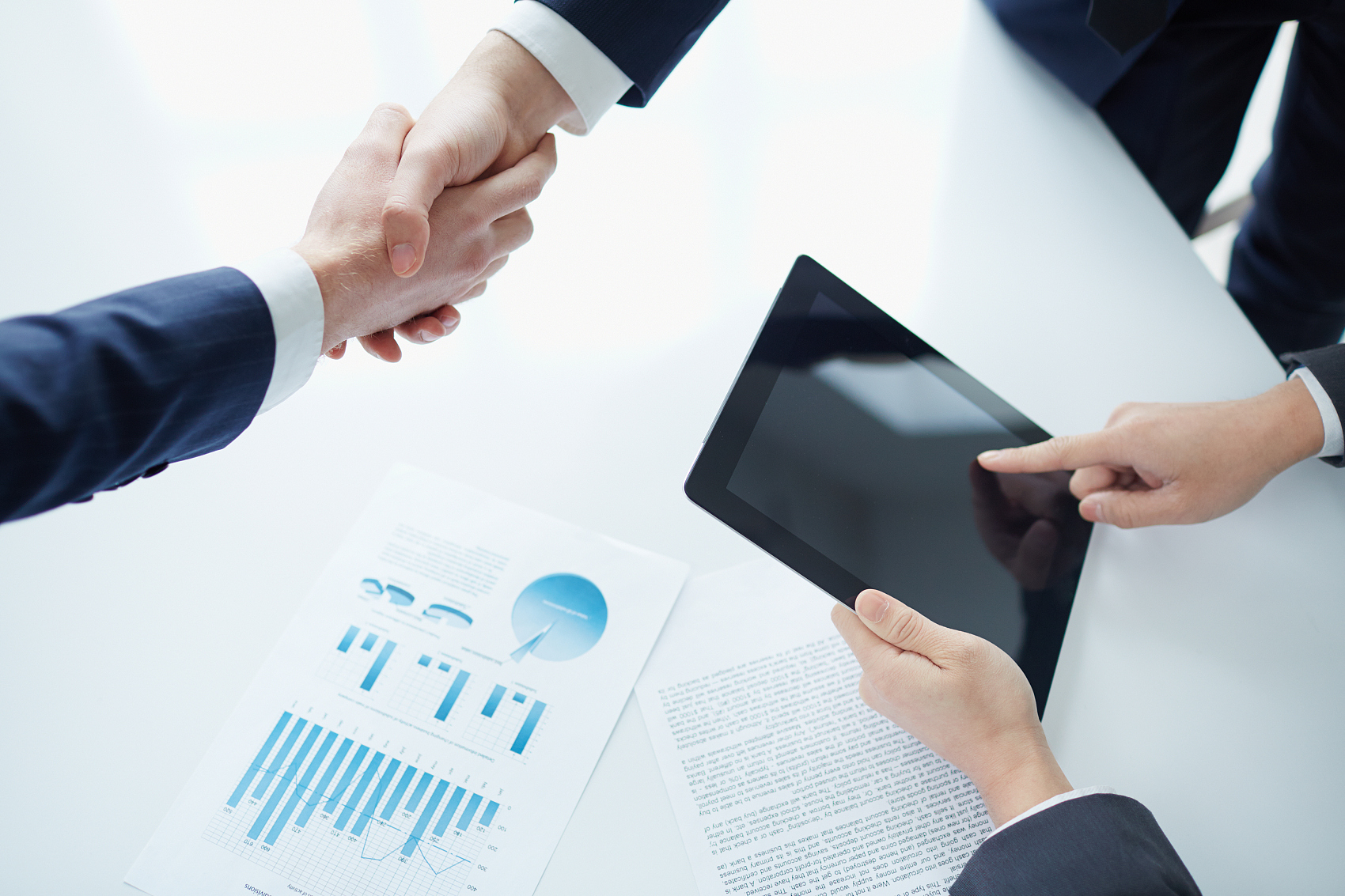 博富特认为：一个好的培训课程起始于一个好的设计,课程设计注重培训目的、培训对象、逻辑关系、各章节具体产出和培训方法应用等关键问题。
1
突发环境事件应急管理要求
2
应急预案与应急演练
3
规范化应急处置工作要点
1
PartOne
突发环境事件应急管理要求
突 发 环 境 事 件 的 特 征 、 分 类 及 危 害
相 关 法 律 法 规
突发环境事件的特征
基本概念：
突发环境事件简称环境事件，也有人称之为环境安全事件。国家环境保护部《突发环境事件应急预案管理暂行办法》将突发环境事件定义为：因事故或意外性事件等因素，致使环境受到污染或破坏，公众的生命健康和财产受到危害或威胁的紧急情况。可认为突发环境事件是指因人为因素或不可抗力引起的突发性环境污染或生态破坏事件，这种事件在短时间内直接威胁公众的安全健康或造成局部环境质量急剧恶化，甚至生态灾难。
1
突发环境事件的特征
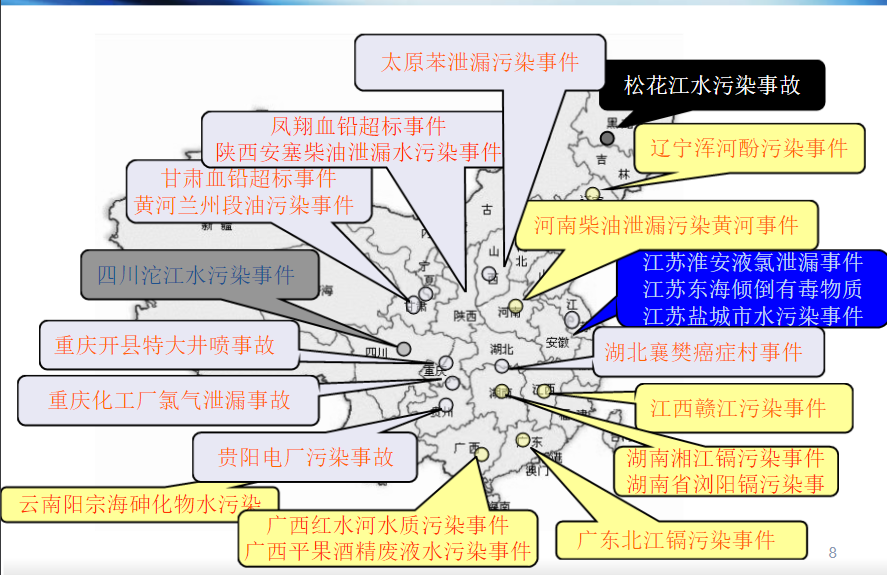 2
突发环境事件的特征
2005年11月13日，吉林石化公司双苯厂一车间发生爆炸。截至同年11月14日，共造成5人死亡、1人失踪，近70人受伤。爆炸发生后，约100吨苯类物质(苯、硝基苯等)流入松花江，造成了江水严重污染，沿岸数百万居民的生活受到影响。受中国石油吉林石化公司双苯厂爆炸事故影响，松花江发生重大水污染事件。
        2005年11月底，国家环保总局称，这次污染事故负主要责任的是吉化公司双苯厂。国家环保总局局长解振华因这起事件提出辞职。吉化公司双苯厂厂长申东明、苯胺二车间主任王芳、吉林石化分公司党委书记、总经理于力，先后于2005年11月底~同年12月初被责令停职，接受事故调查。
2
突发环境事件的特征
突发环境事件特征
次生性
 环境事件的次生性主要指以下3种情形：其一是火灾，爆炸，泄漏等生产安全事故引发的环境事件；其二是交通事故引发的环境事件；其三是自然灾害引发的环境事件。
危害性
环境事件往往会在瞬间排放大量的有毒有害物质进入环境，造成局部环境质量迅速恶化还可能造成人员伤亡、财产损失和生态环境的严重破坏。
突发性
环境事件通常是在没有任何征兆的情况下突然发生的，具有很强的偶然性。
不确定性
   一方面，引起环境事件的原因复杂，偶然性较大，且污染因子表现形式多样；另一方面事件发生后，污染物的迁移受风向、地形、水流等因素的影响很大。
3
突发环境事件的分类
根据事故发生原因、主要污染物性质和事故表现形式等，突发环境事件可以分为七类：
有毒有害事故
       指在生产、生活过程中因生产、使用、贮存、运输、排放不当导致有毒有害化学品泄漏或非正常排放所引发的污染事故。
毒气污染事故
      实际是上面事故的一种，由于毒气污染事故最常见，主要有毒有害气体有一氧化碳、硫化氢、氯气、氨气等。
爆炸事故
       易燃、易爆物质所引起的爆炸、火灾事故。例：煤矿瓦斯、烟花爆竹厂以及煤气、石油液化气、天然气、油漆硫磺使用不当造成爆炸事故。有些垃圾、固体废物堆放或处置不当,也会发生爆炸事故。
5
突发环境事件的分类
农药污染事故
       剧毒农药在生产、贮存、运输过程中、因意外、使用不当所引起的泄漏所导致的污染事故。
放射性污染事故
           生产、使用、贮存、运输放射性物质过程中不当而造成核辐射危害的污染事故。
油污染事故
          原油、燃料油以及各种油制品在生产、贮存、运输和使用过程中因意外或不当而造成泄漏的污染事故。
废水非正常排放污染事故
           因不当或事故使大量高浓度水突然排入地表水体，致使水质突然恶化。
6
突发环境事件的分级
按照突发事件的严重性和紧迫性程度，《国家突发环境污染事件总体预案》突发环境污染事件分为四级：特别重大环境污染事件、重大环境污染事件、较大环境污染事件和一般环境污染事件：
特别重大环境污染事件
凡符合下列情形之一的，为特别重大突发环境事件:
1.因环境污染直接导致30人以上死亡或100人以上中毒或重伤的;
2.因环境污染疏散、转移人员5万人以上的;
3.因环境污染造成直接经济损失1亿元以上的;
4.因环境污染造成区域生态功能丧失或该区域国家重点保护物种灭绝的;
5.因环境污染造成设区的市级以上城市集中式饮用水水源地取水中断的;
6.一、二类放射源丢失、被盗、失控并造成大范围严重辐射污染后果的;放射性同位素和射线装置失控导致3人以上急性死亡的;放射性物质泄漏，造成大范围辐射污染后果的; 
7.造成重大跨国境影响的境内突发环境事件。
7
突发环境事件的分级
(2)重大环境污染事件
凡符合下列情形之一的，为重大突发环境事件:
因环境污染直接导致10人以上30人以下死亡或50人以上100人以下中毒或重伤的;
因环境污染疏散、转移人员1万人以上5万人以下的;
因环境污染造成直接经济损失2000万元以上1亿元以下的;
因环境污染造成区域生态功能部分丧失或该区域国家重点保护野生动植物种群大批死亡的;
因环境污染造成县级城市集中式饮用水水源地取水中断的;
一、二类放射源丢失、被盗的; 放射性同位素和射线装置失控导致3人以下急性死亡或者10人以上急性重度放射病、局部器官残疾的; 放射性物质泄漏，造成较大 范围辐射污染后果的;
造成跨省级行政区域影响的突发环境事件。
8
突发环境事件的分级
(3)较大环境污染事件
凡符合下列情形之一的，为较大突发环境事件:
因环境污染直接导致3人以上10人以下死亡或10人以上50人以下中毒或重伤的;
因环境污染疏散、转移人员5000人以上1万人以下的;
因环境污染造成直接经济损失500万元以上2000万元以下的;
因环境污染造成国家重点保护的动植物物种受到破坏的;
因环境污染造成乡镇集中式饮用水水源地取水中断的;
一、二类放射源丢失、被盗的;放射性同位素和射线装置失控导致10人以下急性重度放射病、局部器官残疾的;放射性物质泄漏，造成小范围辐射污染后果的;
造成跨设区的市级行政区域影响的突发环境事件。
9
突发环境事件的分级
(4)一般环境污染事件
凡符合下列情形之一的，为一般突发环境事件:
因环境污染直接导致3人以下死亡或10人以下中毒或重伤的;
因环境污染疏散、转移人员5000人以下的;
因环境污染造成直接经济损失500万元以下的;
因环境污染造成跨县级行政区域纠纷，引起一般性群体影响的;
一、二类放射源丢失、被盗的;放射性同位素和射线装置失控导致人员受到超过年剂量限值的照射的;放射性物质泄漏，造成厂区内或设施内局部辐射污染后果的;铀 矿冶、伴生矿超标排放，造成环境辐射污染后果的;
对环境造成一定影响，尚未达到较大突发环境事件级别的。
10
突发环境事件相关法律法规
《企业事业单位突发环境事件应急预案备案管理办法（试行）》
2015年1月9日，环境保护部印发了《企业事业单位突发环境事件应急预案备案管理办法（试行）》（环发〔2015〕4号）（以下简称《备案管理办法》），自发布之日起施行。《备案管理办法》是一份规范地方环境保护主管部门（以下简称“环保部 门”）对企业事业单位（以下简称“企业”）突发环境事件应急预案（以下简称“环境应急预案”）实施备案管理的规范性文件，对企业环境应急预案备案管理的适用范围、基本原则和备案的准备、实施、监督等作出了明确规定。
12
11
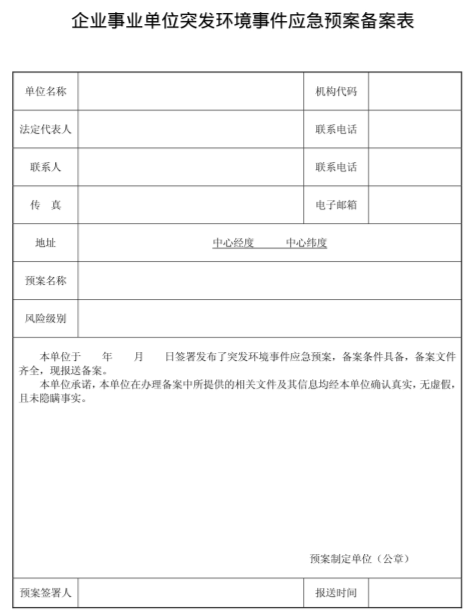 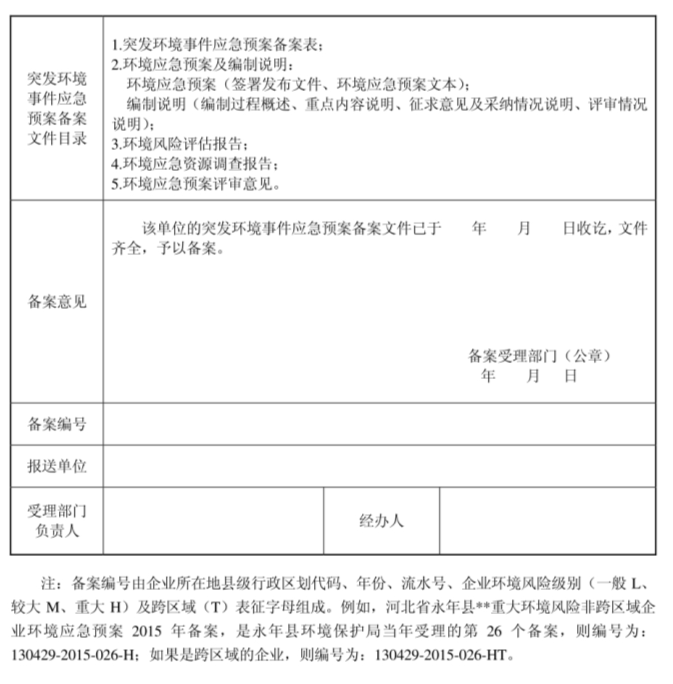 第十四条 企业环境应急预案应当在环境应急预案签署发布之日起20个工作日内，向企业所在地县级环境保护主管部门备案。县级环境保护主管部门应当在备案之日起5个工作日内将较大和重大环境风险企业的环境应急预案备案文件，报送市级环境保护主管部门，重大的同时报送省级环境保护主管部门。
12
12
《突发环境事件应急管理办法》
《突发环境事件应急管理办法》（以下简称《办法》）于2015年3月19日由环境保护部部务会审议通过，以环境保护部令第 34号印发公布，自2015年6月5日起施行。《突发环境事件应急管理办法》进一步明确了环保部门和企业事业单位在突发环境事件应急管理工作中的职责定位，从风险控制、应急准备、应急处置和事后恢复等4个环节构建全过程突发环境事件应急管理体系， 规范工作内容，理顺工作机制，并根据突发事件应急管理的特点和需求，设置了信息公开专章，充分发挥舆论宣传和媒体 监督作用。
12
13
第六条 企业事业单位应当按照相关法律法规和标准规范的要求，履行下列义务:
       (一)开展突发环境事件风险评估;        (二)完善突发环境事件风险防控措施;       (三)排查治理环境安全隐患;       (四)制定突发环境事件应急预案并备案、演练;       (五)加强环境应急能力保障建设。
       第三十四条 企业事业单位应当按照有关规定，采取便于公众知晓和查询的方式公开本单位环境风险防范工作开展情况、突发环境事件应急预案及演练情况、突发环境事件发生及处置情况，以及落实整改要求情况等环境信息。
12
14
《突发环境事件应急预案管理暂行办法》
2010年9月9日，环境保护部印发了《突发环境事件应急预案管理暂行办法》，自发布之日起施行。该办法的出台，实现了依法指导和规范环境应急预案的整个管理过程，包括编制、评估、备案、修订等各个方面，这是依法制定突发环境事件应急预案的基本要求，是预案科学性、及时性、规范性的制度保证。通过预案的编制和修订，促进环境风险排查监管工作，提升突发环境事件应对速度和处置能力。通过预案的备案和宣教，还可以提升政府 机关、环保部门、企业事业单位以及社会团体的环境应急意识，提高环保部门环境应急管理水平，推进环境应急全过程管理。
12
15
第六条 环境应急预案应当包括以下内容:          (一)总则，包括编制目的、编制依据、适用范围和工作原则等;          (二)应急组织指挥体系与职责，包括领导机构、工作机构、地方机构或者现场指挥机构、环境应急专家组等;          (三)预防与预警机制，包括应急准备措施、环境风险隐患排查和整治措施、预警分级指标、预警发布或者解除程序、预警相应措施等;          (四)应急处置，包括应急预案启动条件、信息报告、先期处置、分级响应、指挥与协调、信息发布、应急终止等程序和措施;          (五)后期处置，包括善后处置、调查与评估、恢复重建等;
          (六)应急保障，包括人力资源保障、财力保障、物资保障、医疗卫生保障、交通运输保障、治安维护、通信保障、科技支撑等;(         (七)监督管理，包括应急预案演练、宣教培训、责任与奖惩等;          (八)附则，包括名词术语、预案解释、修订情况和实施日期等;          (九)附件，包括相关单位和人员通讯录、标准化格式文本、工作流程图、应急物资储备清单等。
          第十三条企业事业单位应当在环境应急预案草案编制完成后，组织评估小组对本单位编制的环境应急预案进行评估。
         企业事业单位环境应急预案评估小组的组成人员应当包括环境应急预案涉及的相关部门应急管理人员、相关行业协会、相邻重点风险源单位代表、周边社区(乡、镇)代表以及应急管理和专业技术方面的专家。
12
16
2
PartTwo
应急预案与应急演练
应急预案的程序
应急演练的流程
一	应急预案的程序
为什么要编制环境应急预案？
      企业为了在应对各类事故、自然灾害时，采取紧急措施，避免或最大程度减少污染物或其他有毒有害物质进入厂界外大气、水体、土壤等环境介质，而预先制定的工作方案。在发生或者可能发生突发环境事件时，企业事业单位应当立即采取措施处理，及时通报可能受到危害的单位和居民，并向环境保护主管部门和有关部门报告。
什么是应急预案？
       突发环境事件应急预案(以下简称环境应急预案)旨在通过管理手段预防、控制突发环境事件和环境风险；减缓和控制环境影响后果的最主要管理工具，产业功能区和企事业单位一定要制定全面、可操作的《突发环境事件应急预案》，并做为环境管理制度的一部分，严格执行。一套完整的应急预案应该包括:《环境风险评估报告》、《环境应急资源调查报告》、《突发环境事件应急预案》。
17
14
一	应急预案的程序
哪些企业要做环境应急预案？
    （1）可能发生突发环境事件的污染物排放企业，包括污水、生活垃圾集中处理设施的运营企业;
    （2）生产、储存、运输、使用危险化学品的企业;
    （3）产生、收集、贮存、运输、利用、处置危险废物的企业;  
    （4）尾矿库企业，包括湿式堆存工业废渣库、电厂灰渣库企业。
环境应急预案怎么编制？
       一、环境应急预案谁编制
 企业是制定环境应急预案的责任主体，可以自行编制环境应急预案，也可以委托相关专业技术服务机构编制环境应急预案。委托相关专业技术服务机构编制的，企业指定有关人员全程参与。
       二、编制应注意的哪些问题
      (1)以下三类情形可以直接判定为未通过评审:
     1. 无单独的环境风险评估报告和环境应急资源调查报告(表);
     2.未从可能的突发环境事件情景出发或典型突发环境事件情景缺失;
     3.周边居民和单位无法获得事件信息的。
18
14
一	应急预案的程序
(2)《环境风险评估报告》应按照《企业突发环境事件风险评估指南(试行)》(环办[2014]34号)和《企业突发环境事件风险分级方法》(HJ941-2018)的要求编制。
       (3)《环境应急资源调查报告》应按照《环境应急资源调查指南(试行)》(环办应急[2019]17号)的要求编制。
       (4)环境应急预案编制过程中需注意的技术细节：风险物质识别全面、风险等级按要素分别判别、应急机构设置需合理、风险受体的联系方式列清楚、不要和安全生产以及安全评价搞混。
环境应急预案的回顾性评估与修订：
    企业结合环境应急预案实施情况，至少每三年对面临的环境风险和环境应急预案进行一次回顾性评估。有下列情形之一的，企业应当依据有关预案编制导则及时修订: 
(1)面临的环境风险发生变化，需要重新进行环境风险评估的;  
(2)应急管理组织指挥体系与职责发生重大变化的;
 (3)环境应急监测预警及报告机制、应对流程和措施、应急保障措施发生变化的; 
 (4)重要应急资源发生变化的;
 (5)在突发事件实际应对和应急演练中发现问题，需要对环境应急预案作出调整的; 
 (6)其他需要修订的情况。
19
14
一	应急预案的程序
处罚
     企业事业单位有下列情形之一的，由县级以上环境保护主管部门责令改正，可以处一万元以上三万元以下罚款:
（1）未按规定开展突发环境事件风险评估工作，确定风险等级的;
（2）未按规定开展环境安全隐患排查治理工作，建立隐患排查治理档案的;
（3）未按规定将突发环境事件应急预案备案；
（4）未按规定开展突发环境事件应急培训，如实记录培训情况的;
（5）未按规定储备必要的环境应急装备和物资;
（6）未按规定公开突发环境事件相关信息的。
20
14
二	应急演练的流程
应急演练的组织与实施：
21
二	应急演练的流程
1、编制计划
   演练组织单位负责起草演练计划文本，计划内容应包括：演练需求、目标、类型、时间、地点、演练准备实施进程安排、领导小组和工作小组构成、预算等。
    2、准备
 （1） 成立演练组织机构
   演练领导小组、策划部、保障部、评估组、宣传组，参演队伍和人员。  
   (2)演练情景事件设计
   演练情景事件是为演练而假设的一系列突发事件，为演练活动提供了初始条件并通过一系列的情景事件，引导演练活动继续直至演练完成。
   (3)编写演练方案文件
   文案组负责起草演练方案相关文件。
22
二	应急演练的流程
3、落实各项保障工作
   为了按照演练方案顺利安全实施演练活动，应切实做好人员、经费、场地、物资和器材、技术和安全方面的保障工作。
       4、培训
   为了使演练相关策划人员及参演人员熟悉演练方案和相关应急预案，明确其在演练过程中的角色和职责，在演练准备过程中，可根据需要对其进行适当培训。
       5、预演
   对大型综合性演练，为保证演练活动顺利实施，可在前期培训的基础上，在演练正式实施前，进行一次或多次预演。
23
二	应急演练的流程
6、实施
（1）演练前检查演练
   实施当天，演练组织机构的相关人员应在演练开始前提前到达现场,对演练所用设备设施等的情况进行检查，确保其正常工作。
（2）演练前情况说明和动员
   对演练方案、演练场地、演练设施、演练保障措施的最后调整后，应在演练前夕分别召开控制人员、评估人员、演练人员的情况介绍会，确保所有演练参与人员了解演练现场规则以及演练情景和演练计划中与各自工作相关内容。
    7、演练结束与意外终止
演练完毕，由总策划发出结束信号，演练总指挥或总策划宣布演练结束。
24
二	应急演练的流程
8、现场点评会
      演练组织单位在演练活动结束后，应组织针对本次演练现场点评会。
      9、改进
    （1）改进行动
      对演练中暴露出来的问题，演练组织单位和参与单位应按照改进计划中规定的责任和时限要求，及时采取措施予以改进，包括修改完善应急预案有针对性地加强应急人员的教育和培训，对应急物资装备有计划地更新等。
     （2）跟踪检查与反馈
       演练总结与讲评过程结束之后，演练组织单位和参与单位应指派专人，按规定时间对改进情况进行监督检查，确保本单位对自身暴露出的问题做出改进。
25
3
PaheerrtT
规范化应急处置工作要点
应急保障能力建设
应急响应程序及分级
规范化应急处置工作要点
应急保障能力建设
一
（1） 资金保障
应将应急培训、演练、 应急救援器材、设备支出及运行维护等所需资金，纳入年度安全生产投入资金计划；必须保证应急所需资金。应每年、建设工程项目每半年，由应急管理领导小组组长（或主管领导）组织应急方面投入资金使用情况进行监督检查和考核。检查、考核活动应保持完善的记录。
26
应急保障能力建设
一
（2）物资保障
应急管理制度中，明确应急物资归属部门及责任人，明确应急物资的采购、储存、 维护、发放工作流程及职责。应设置应急物资专用存放场所就近存放；
应安排专人定期维护、保养、更新应急物资，建立应急物资定期维护保养记录。应急物资的存放、领取、使用等，由有关人员 签字。
应急物资至少应包括应急预案物资清单所列的全部物资。应根据应急需求与周边单位、 应急协作单位等签订应急物资互助协议。
应明确应急物资的采购、储存、维护、发放工作流程及职责。
      建立企业（包含所属单位、协作单位）应急装备物资清单并实行动态管理，台账应包括物资种类、名称、数量以及存放位置、规格、性能、用途和用法、管理责任人及其联系方式等信息；
27
应急保障能力建设
一
（3）装备保障
设立应急装备设施专用仓库，安排专人管理应急装备设施。
应实现应急装备综合信息动态管理和共享，保证在应急时可迅速获取装备储备的资源分布情况，保障应急装备供应。
应设立应急仓库，妥善存放应急专用装备设施。应指定专人负责应急装备的定期维护、保养和更新，应急装备配备应满足企业突发事件处置能力要求，至少包括应急预案装备清单所列的装备。
28
应急保障能力建设
一
环境应急资源参考名录
加强环境应急资源储备，首先要开展调查、摸清底数。但究竟 哪些资源属于环境应急资源？2019年3月份，生态环境部《关于 印发<环境应急资源调查指南（试行）>的通知(环办应急〔2019
〕17号)给出了环境应急资源参考名录。
30
应急保障能力建设
一
环境应急资源参考名录
31
31
25
应急保障能力建设
一
环境应急资源参考名录
32
31
26
应急保障能力建设
一
应急物资示例
33
27
应急保障能力建设
一
应急物资储备仓库
围油栏
吸油毡
活性炭
34
28
应急响应程序及分级
二
根据突发环境事件的可控性、严重程度和影响范围，将突发环境事件的应急响应分三级：Ⅰ级应急响应（流域级）、Ⅱ级应急响应（厂区级）和Ⅲ级应急响应（车间级）。
35
规范化应急处置工作要点-园区主要环境风险物质
三
42=
规范化应急处置工作要点-园区主要环境风险物质
三
42=
规范化应急处置工作要点-园区主要环境风险物质
三
42=
规范化应急处置工作要点-园区主要环境风险物质
三
42=
规范化应急处置工作要点-园区主要环境风险
三
42=
规范化应急处置工作要点-园区主要环境风险
三
43=
规范化处置工作要点-处置程序
三
事故发现者报警
值班人员或生产单位负责人上报公司应急办公室
公司应急办对事件进行评估确定等级
启动相应应急预案
根据响应等级启动相应应急程序
现场指挥
委托有资质单位进行应急监测
各应急小组
应急处置
应急终止
36=
规范化处置工作要点-企业应急工作内容
三
环境风险源规范化管理
建设应急处置队伍
建设、完善应急处置队伍。
每年至少开展一次应急环境应急演练与培训。
建立环境风险管理制度
落实环境风险防控责任机构，明确责任人。
制定定期巡查和维护责任制度。
开展环境安全排查
开展企业自查存档记录与报告。
接受环保部门不定时检查，及时完成整改销号。
36=
规范化处置工作要点-企业应急工作内容
三
是否在废气、废水、雨水排放口对可能排出的环境风险物质设置监视、控制措施。
是否有采取防止事故排水、污染物等扩散、排出厂界的措施：包括截留、事故排水收集、雨水系统防控的措施。
企业环境风险防控与应急措施
涉及毒性气体的，是否有毒气泄漏紧急处置装置，是否厂区布置毒气泄漏监控预警系统、是否提醒工人疏散的措施和手段。
36=
规范化处置工作要点-企业应急工作内容
三
环境设施建设与维护
企业应急设施重点区域
应急事故水池
危化品储存罐区
生产区域
雨污管网及切换装置
应急物资储备仓库
环保现场重点检查区域
罐区围堰
仓库或者生产区域围堰或截污沟
雨污排口及切换装置
主要风险源及应急设施标牌
应急物资仓库
36=
规范化处置工作要点-企业应急工作内容
三
建设项目的环评报告、环评批复、验收批复；
企业环境风险评价、环境风险评价专章(环评报告中)；
突发环境事件应急预案及备案表；
企业环境应急设施设计图纸、施工方案等；
应急演练、宣传、培训计划及文字、影像资料；
环保部门检查下达的限期整改通知书、企业整改汇报的资料；
其他文件、资料。
应急管理工作档案
36=
感谢聆听
资源整合，产品服务
↓↓↓
公司官网 | http://www.bofety.com/
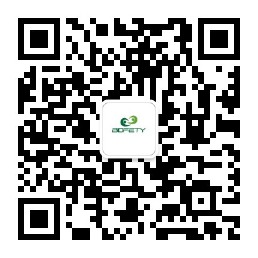 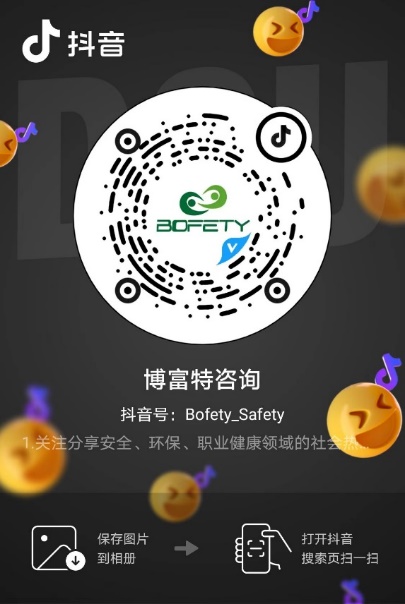 如需进一步沟通
↓↓↓
联系我们 | 15250014332 / 0512-68637852
扫码关注我们
获取第一手安全资讯
抖音
微信公众号